Mar 2021
Project: IEEE P802.15 Working Group for Wireless Personal Area Networks (WPANs)

Submission Title: [4y SECN Agenda Mar 2021 Plenary]
Date Submitted: [15 Mar 2021]	
Source: [Don Sturek] Company [Itron]
Address [230 W. Tasman Drive, San Jose, CA  95134]
Voice:[+1 669 770 4790], FAX: [+1 866 776 0015], E-Mail:[don.sturek@itron.com]	
Re: [IEEE 802.15.4y SECN]
Abstract:	[Contains the agenda of the IEEE 802.15.4y SECN]
Purpose:	[Agenda for Mar 2021 IEEE 802.15.4y SECN]
Notice:	This document has been prepared to assist the IEEE P802.15.  It is offered as a basis for discussion and is not binding on the contributing individual(s) or organization(s). The material in this document is subject to change in form and content after further study. The contributor(s) reserve(s) the right to add, amend or withdraw material contained herein.
Release:	The contributor acknowledges and accepts that this contribution becomes the property of IEEE and may be made publicly available by P802.15.
Slide 1
Don Sturek, Itron
Mar 2021
802.15.4y SECNAgenda Mar 2021 Plenary
Don Sturek4y Chair
Slide 2
Don Sturek, Itron
Mar 2021
Instructions for the WG Chair
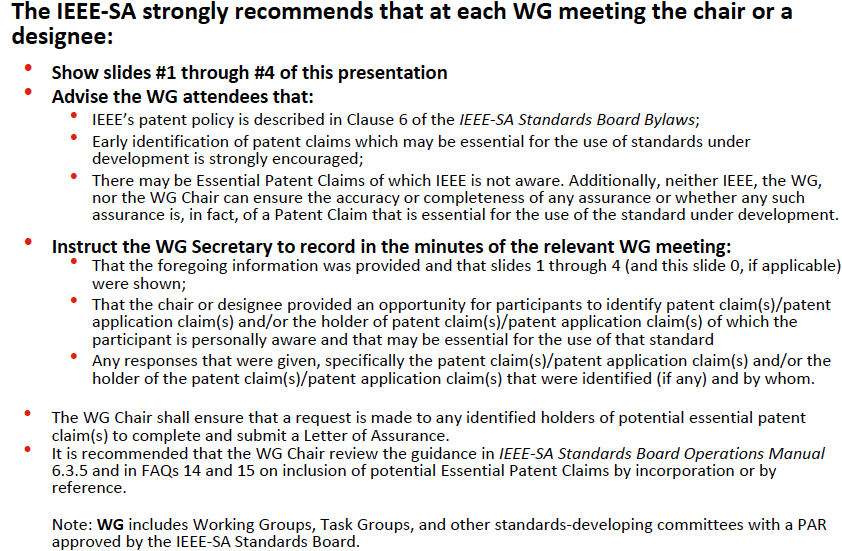 Slide 3
Don Sturek, Itron
Mar 2021
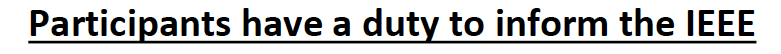 Slide 4
Don Sturek, Itron
Mar 2021
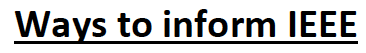 Slide 5
Don Sturek, Itron
Mar 2021
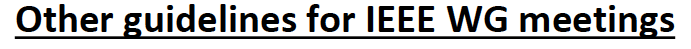 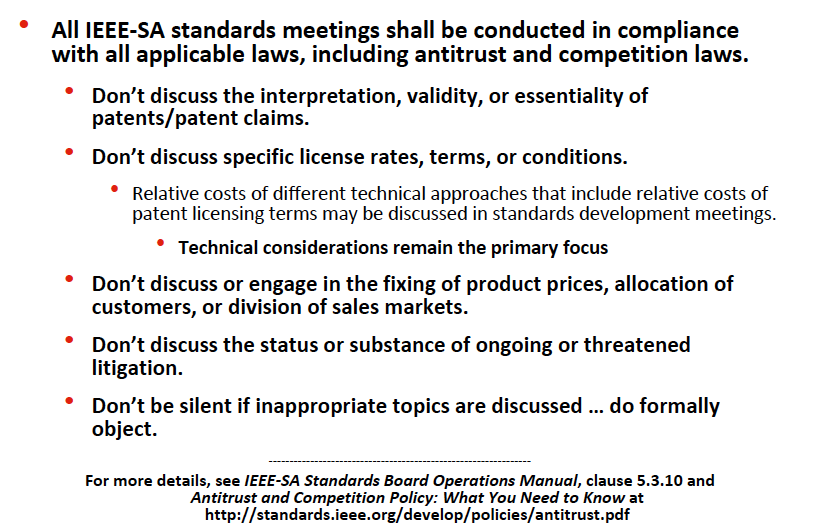 Slide 6
Don Sturek, Itron
Mar 2021
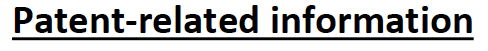 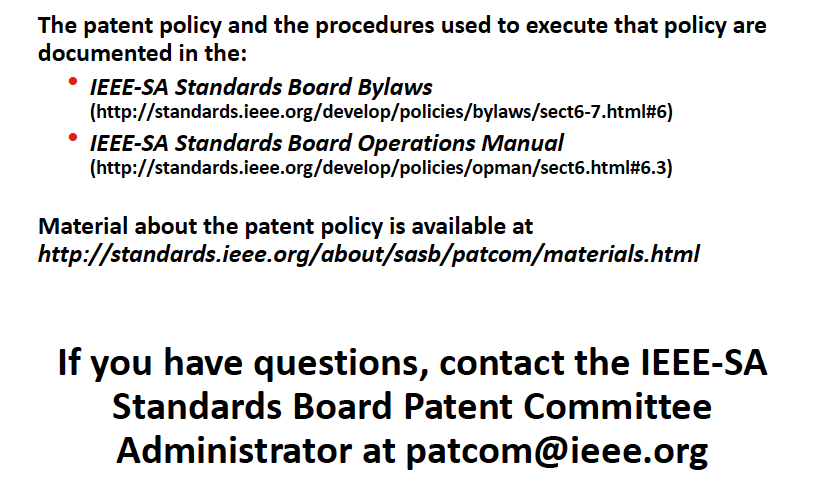 Slide 7
Don Sturek, Itron
<Mar 2021>
IEEE SA Copyright Policy
Slide 8
Don Sturek, Itron
<Mar 2021>
IEEE SA Copyright Policy
Slide 9
Don Sturek, Itron
Mar 2021
4y SECN Schedule for the March 2021 IEEE 802.15 PlenaryMar 9-12
Slide 10
Don Sturek, Itron
Mar 2021
4y SECN Schedule for the March 2021 IEEE 802.15 PlenaryMar 15-17
Slide 11
Don Sturek, Itron
Mar 2021
Main Agenda Items for the Week
SA Ballot recirculation #2 results
Create CRG for RevCom submission
Update timeline and create closing report
Slide 12
Don Sturek, Itron
Mar 2021
Draft Agenda
Monday Mar 15 PM2 (4-6pm)
Open
IEEE-SA Stds. Board Bylaws on Patents in Std's. & Guidelines
Approval of the Agenda
Approve Meeting Minutes from Jan Interim:  15-21-0091-00
SA Ballot recirculation #2 results
Recess 4y SECN
Tuesday Mar 16 PM2 (4-6pm)
Open
Approval of the Agenda
Create motions for 4y CRG
Review/update timeline
Approve the CRG minutes since Jan Interim
15-21-0096-00 February 2
15-21-0100-00 February 9
15-21-0120-00 February 23
15-21-0128-00 March 2
Review initial RevCom package
Finalize Closing Report
Any other business
Adjourn 4y SECN
Slide 13
Don Sturek, Itron
Mar 2021
Agenda for May Interim
Create package for RevCom
Reformulate the CRG (just in case)
Wrap up work on 4y and close
Slide 14
Don Sturek, Itron